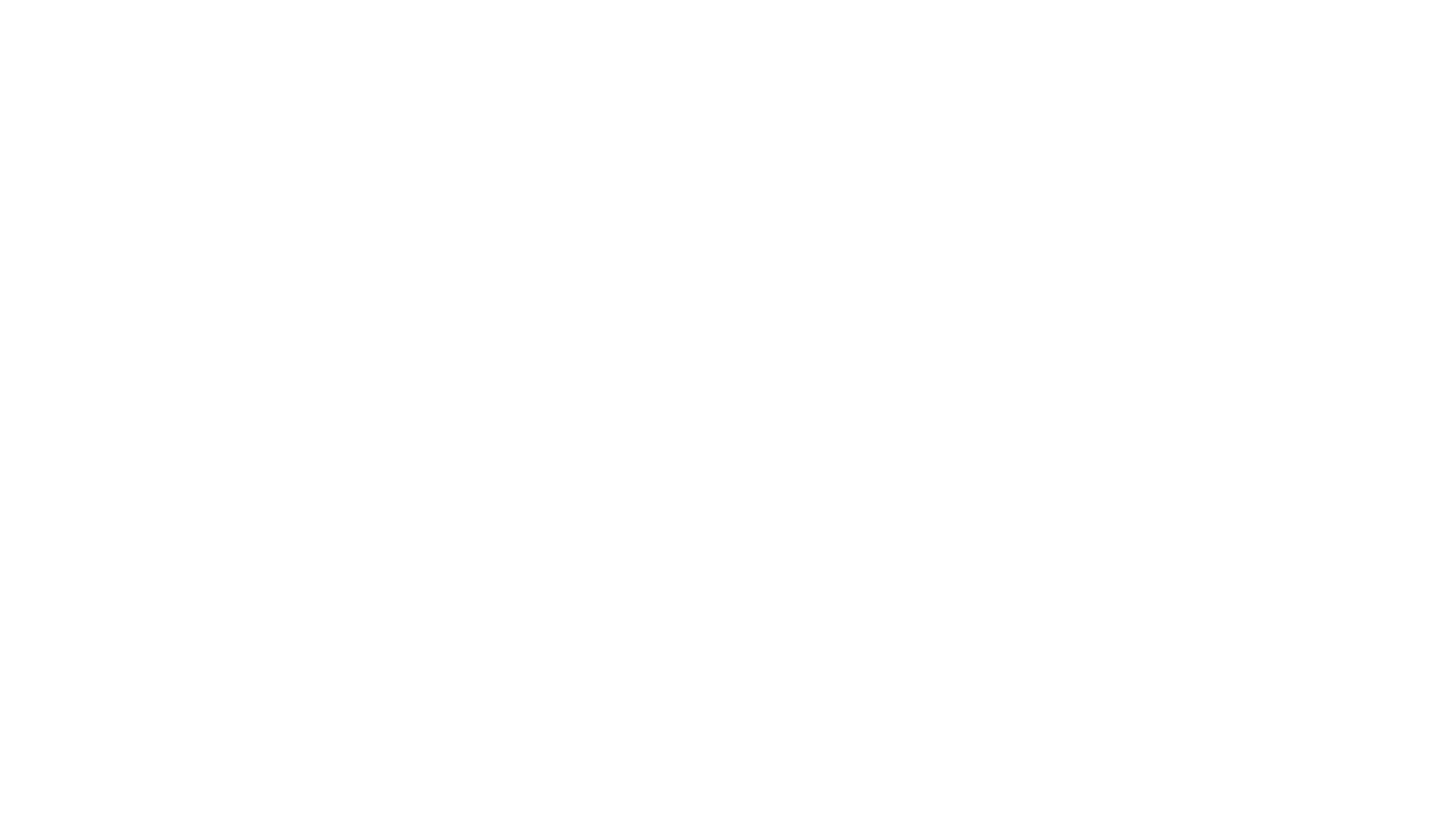 Strand 1
1.7 - Distinguish between and appreciate their rights and responsibilities as consumers
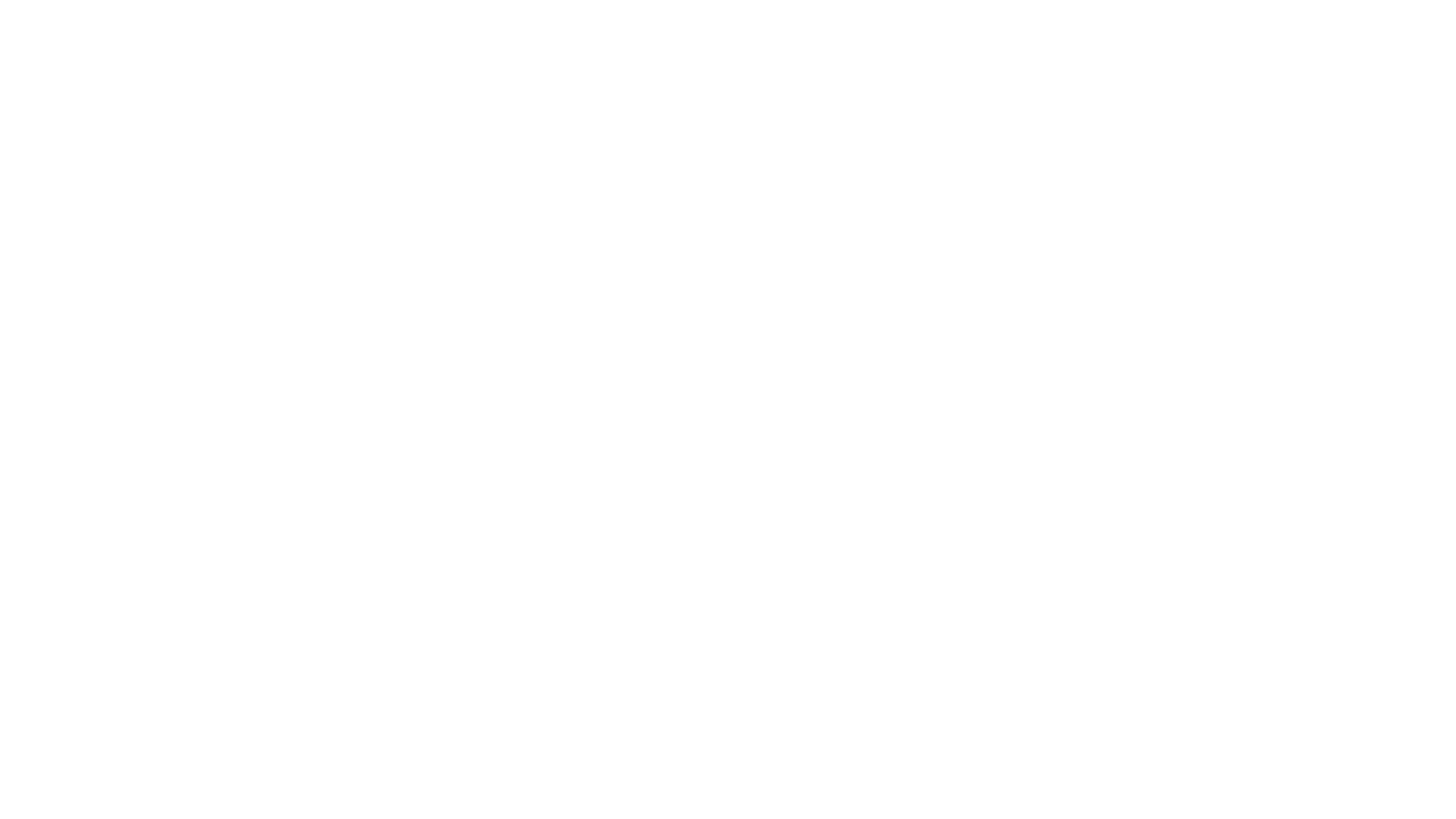 KEY TERMS
Consumer Def is someone who buys a good or service for their own use 
Good Def is something that you buy you can touch and see it 
Service Def is something that is done for you 
Needs  Def is something that we can’t live without. We need it to survive 
Want Def is something that we would like to have but don’t need it to survive
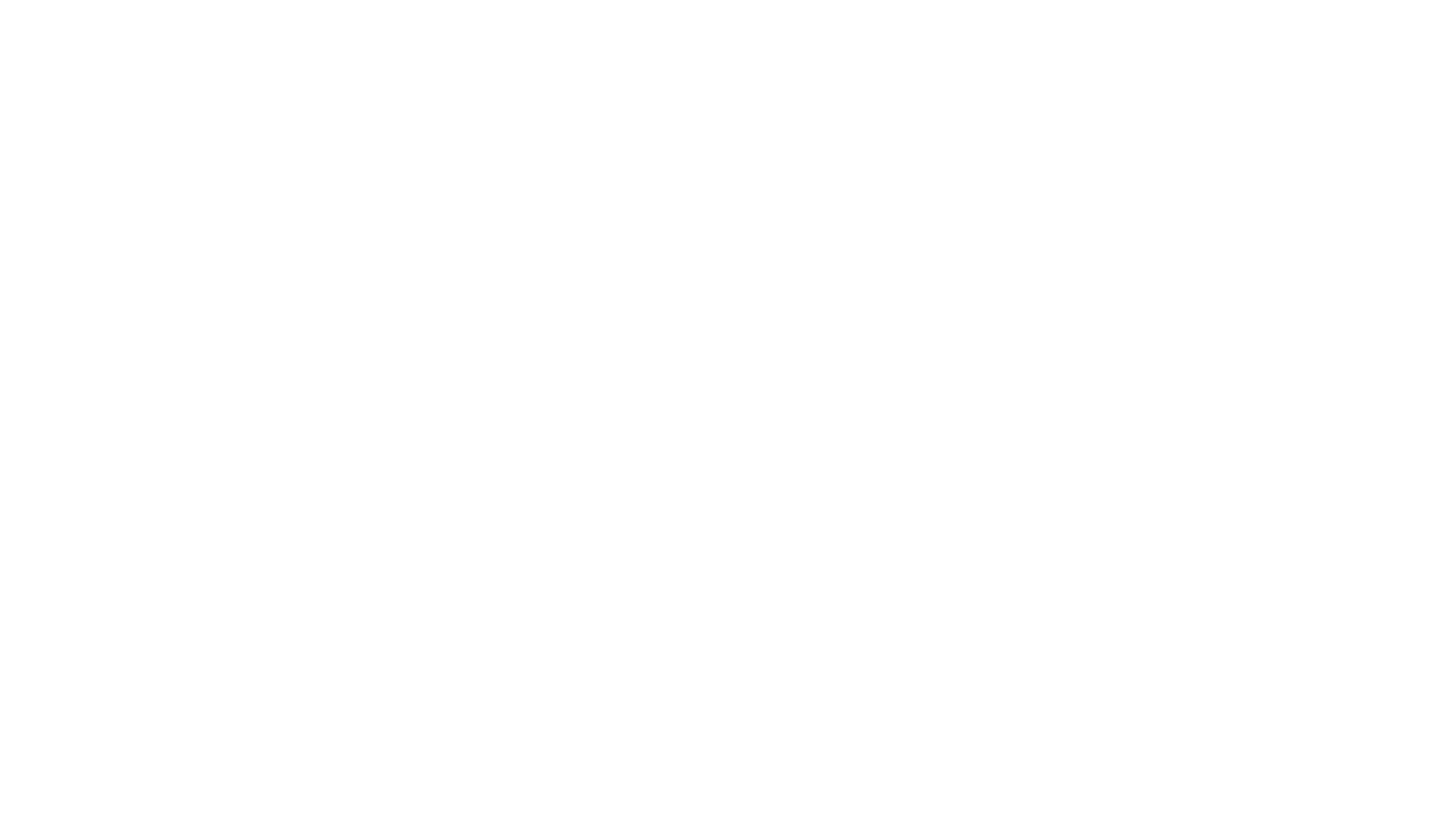 Consumer Def is someone who buys a good or service for their own use 

When we buy something, we usually ask the following questions before hand 
Are we getting value for our Money?
Are the product of high quality 
Finding out information about the product before we buy it
If there is good after sales service in case the product is faulty
WHAT IS A CONSUMER
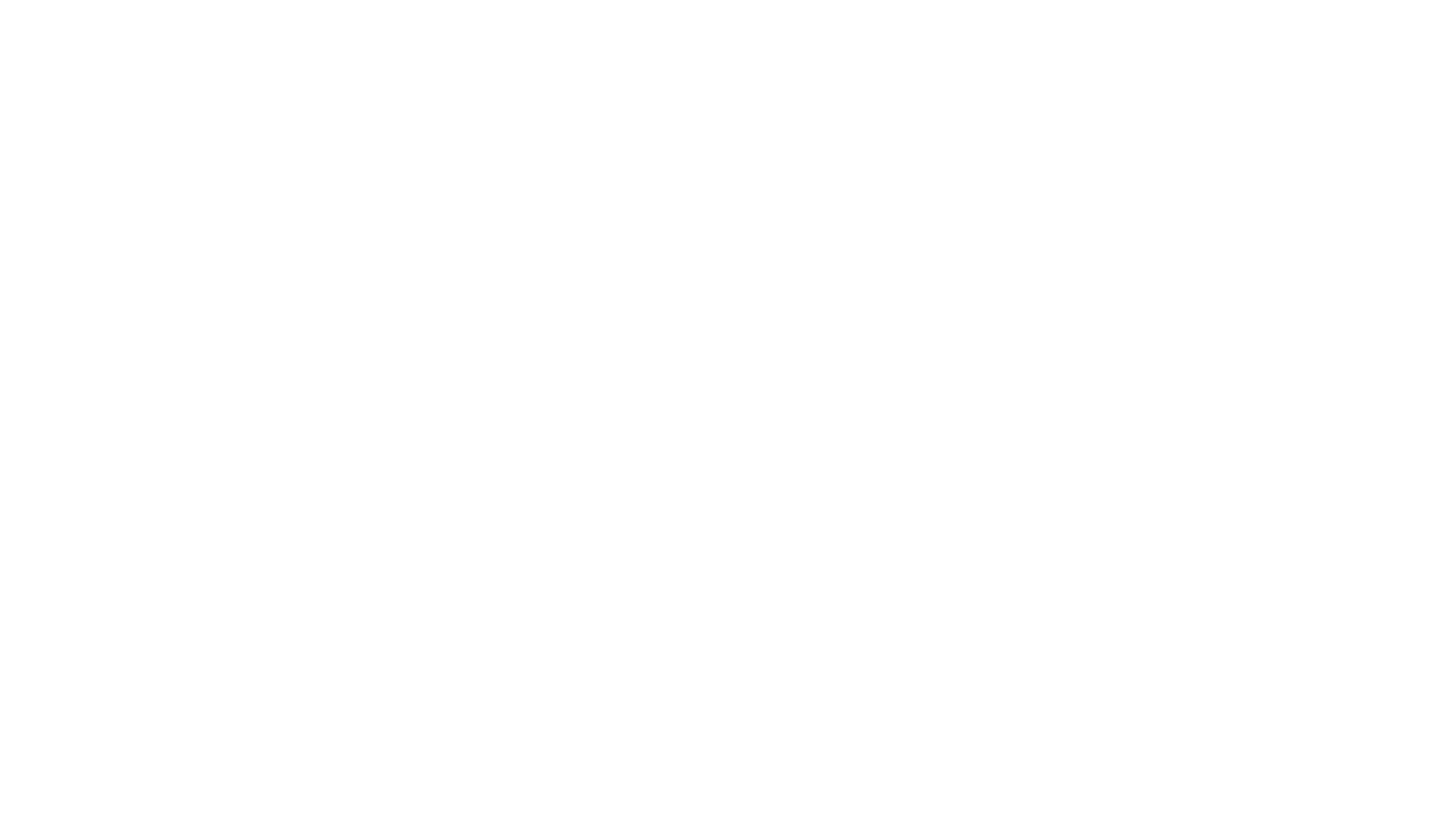 Money is a scare resource and when we want to buy something, we needs to ask ourselves some questions 
Do I need it
Can I afford it
Can I buy it cheaper somewhere else?
Is it a safe product?
Do I have space for it?
Are there any hidden charges?
THE WISE CONSUMER
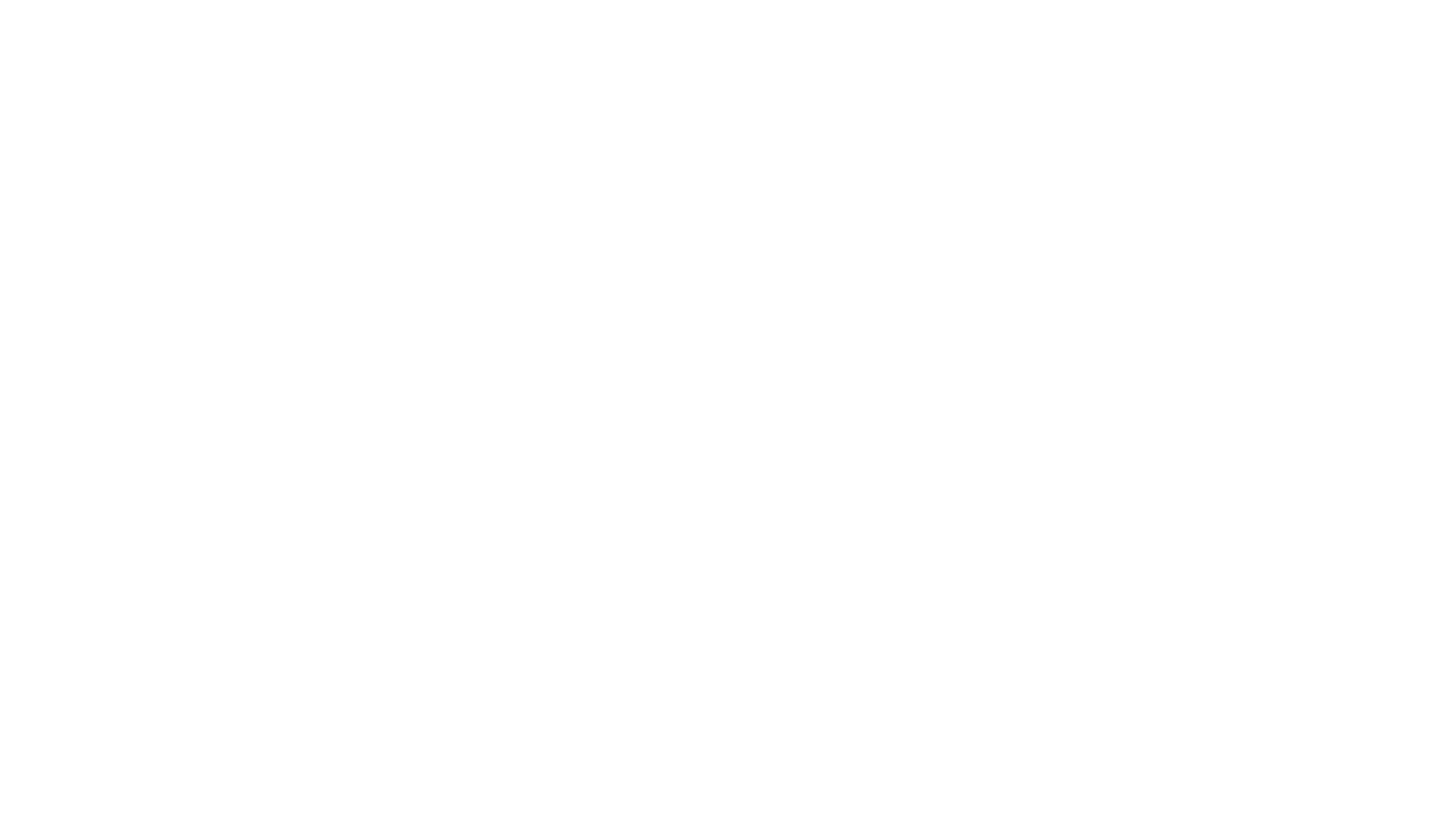 Many products have labels on them. These labels include the following 
Name of the product                   
Name and Address of Supplier
The weight of the produt             
Price of the product
Best before/sell by date             
Ingredients
Counry of Orgin                             
Barcode
Important Information about products
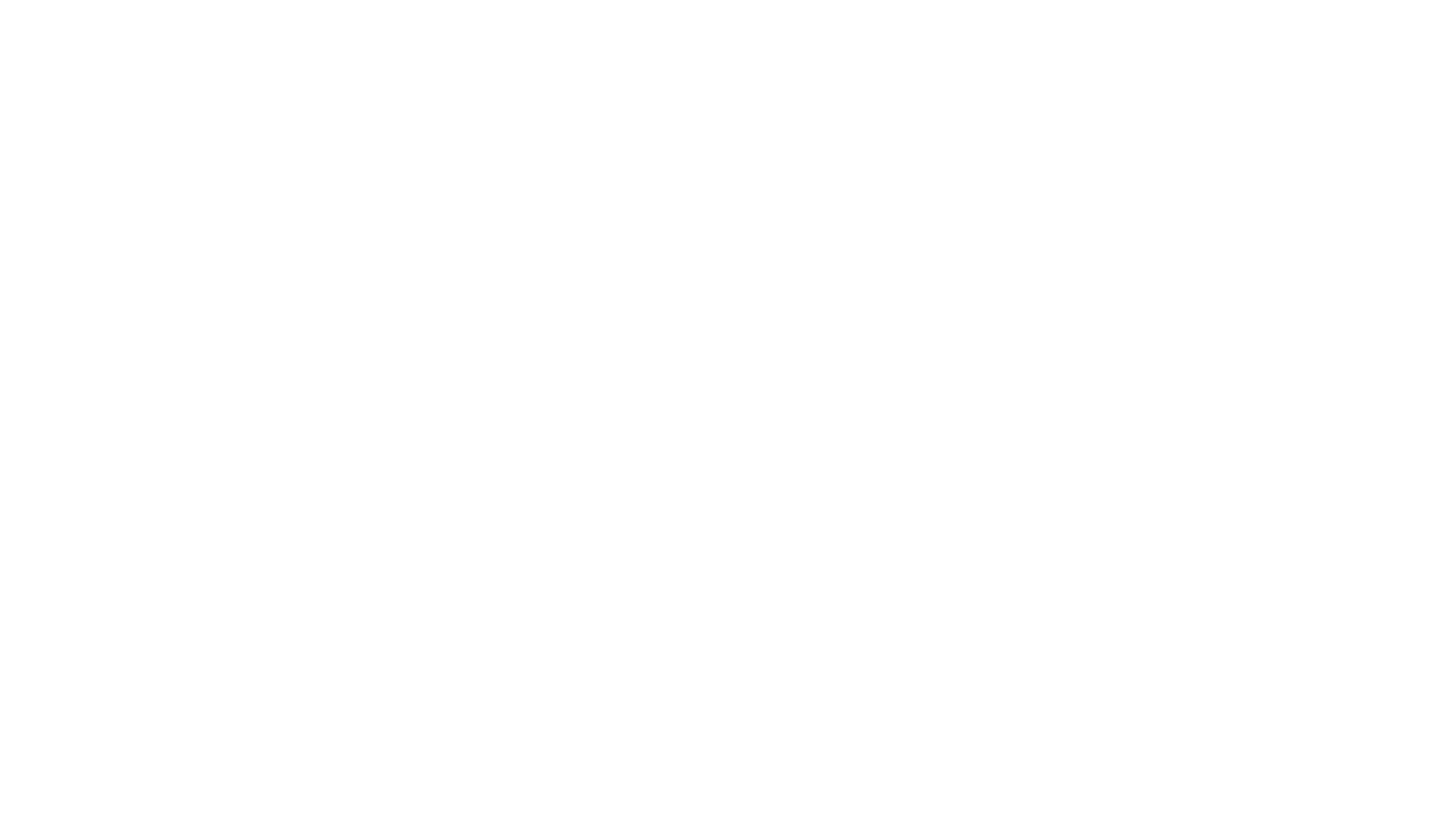 Sometime the large size is better value for money, but you may not use all the product thus throw it out. 
This is known as a false economy. Before you buy the larger product always ask if you will use it before it goes out of date. 
Own label branded (supermarket own label) products are better value than branded product
Value for Money
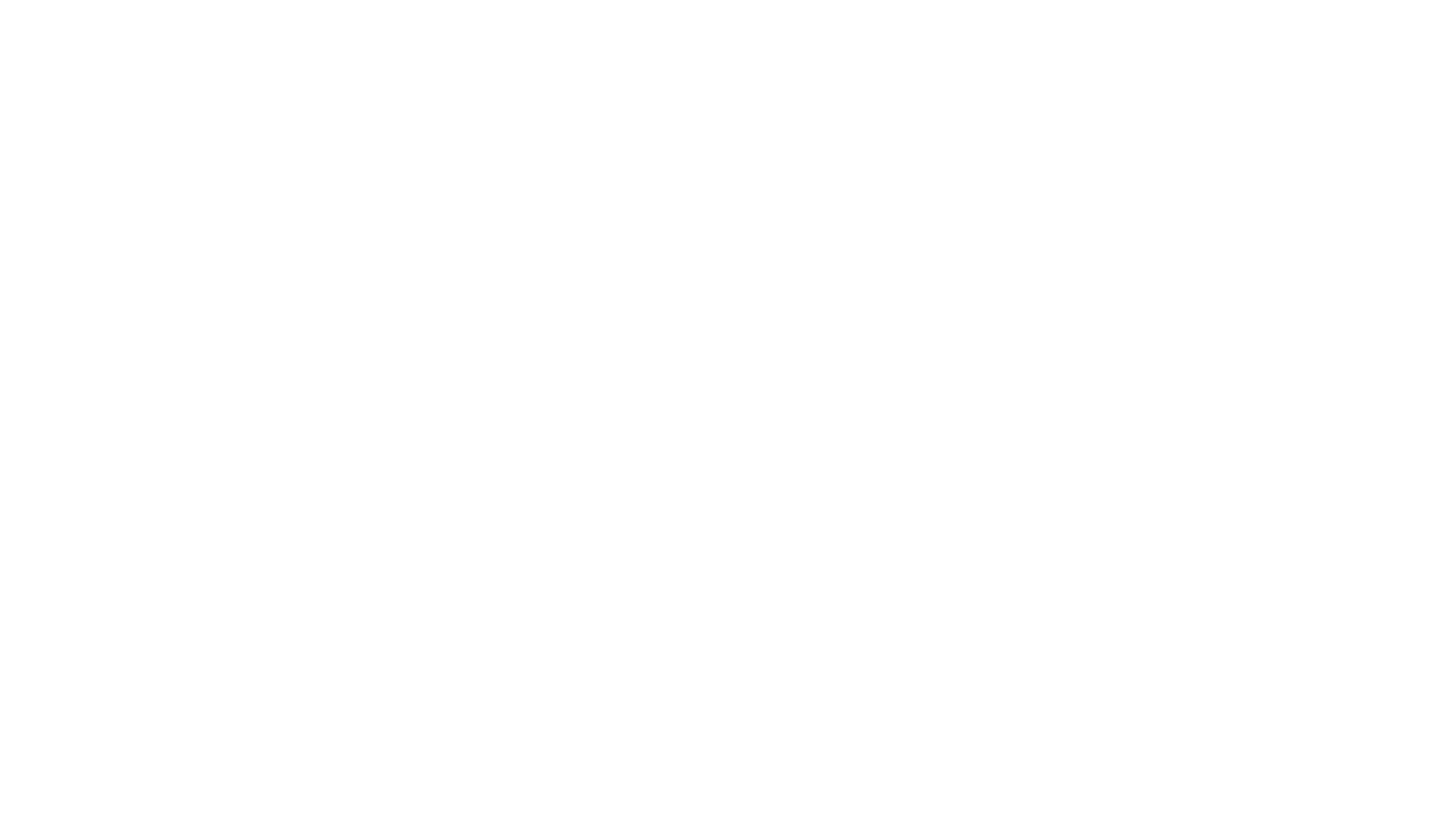 Consumer Rights 
Goods must be of merchantable quality
Goods must be fit for purpose
Goods must be as described
Goods must match sample
CONSUMER RIGHTS
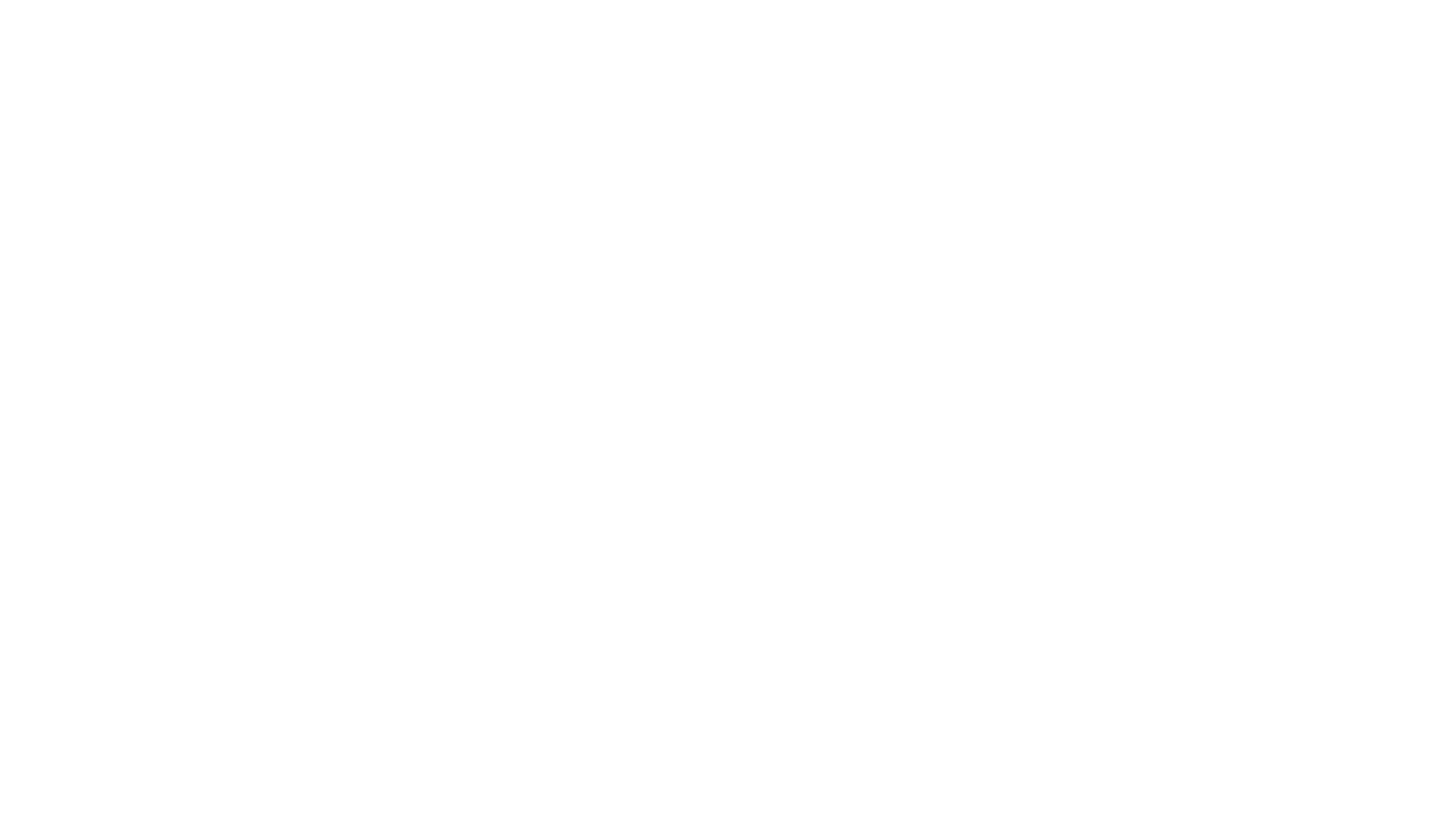 This is an independent organisation who represent consumers and helps to protect their rights. 
Their website the cai.ie contains information about consumer right and has a question and answers section to help consumers
ONSUMER ASSOCIATION OF IRELAND (CAI)
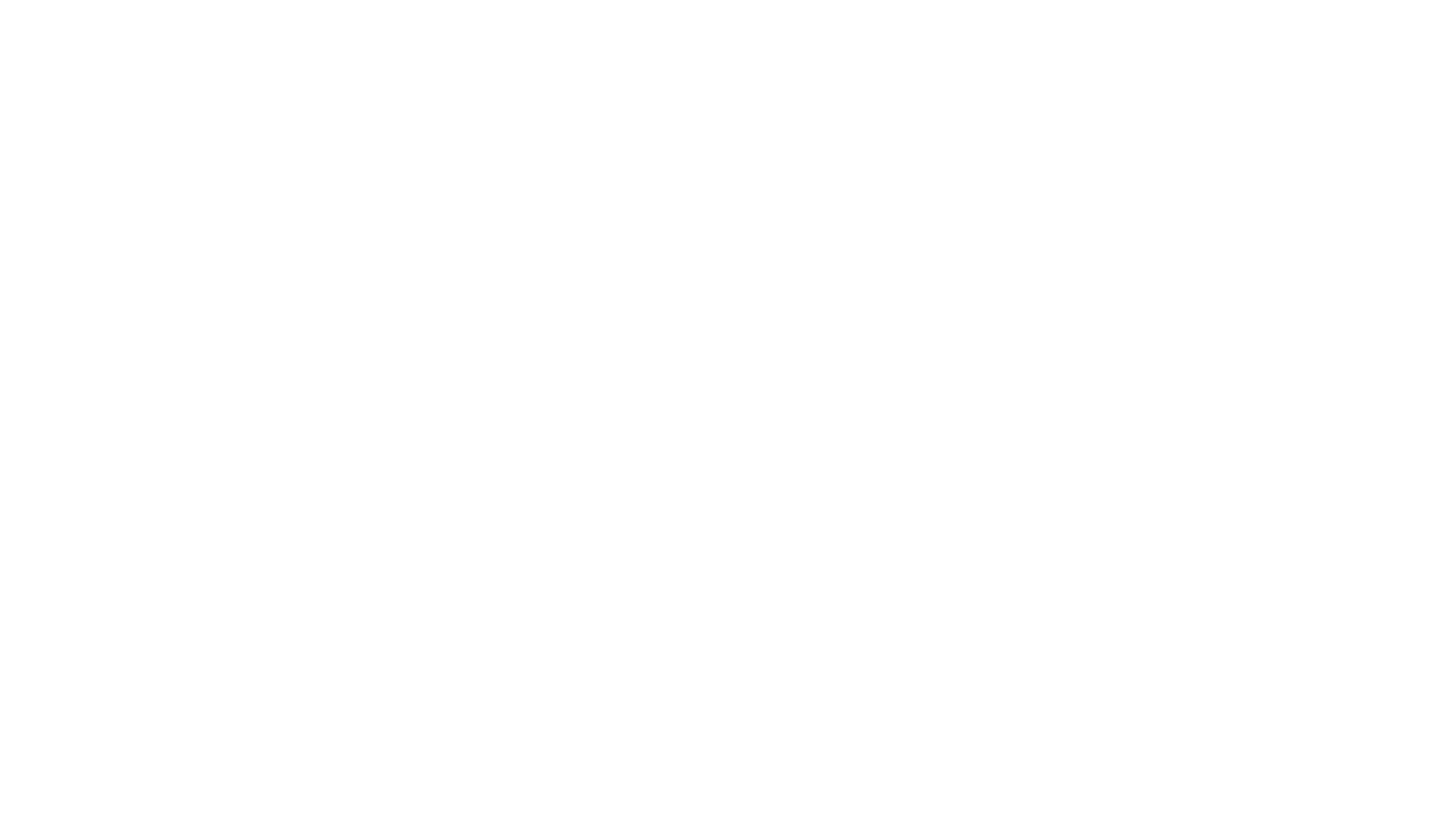 Caveat Emptor – Let the Buyer beware. This means that the consumer must use some common sense when ti comes to purchasing goods and services. If it is too good to be true it probably is. 
Consumers have the following responsibilities 
To avoid impulse buying
To shop around for the best value
To use product properly
To know their rights
CONSUMER RESPONSIBILITIES